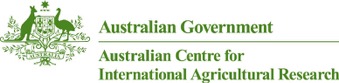 AGRONOMY AND ECONOMIC ANALYSIS
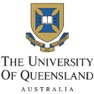 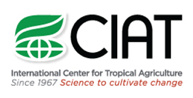 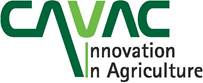 Objective 2:
Increase the adoption of improved and sustainable cassava
technologies by strengthening linkages between primary value-chain actors (farmers, traders, processors) and with support actors (researchers, government
agencies).
Conduct participatory evaluation of new varieties, fertility management, pest and disease management, intercropping, and post-harvest practices (such as improved production of dried chips to meet alternative market demands) with farmers and industry stakeholders.
Agronomic experiments

Practices to optimize productivity
Varietal selection
Fertilizer application
Field management
Effect of biotic and abiotic stress
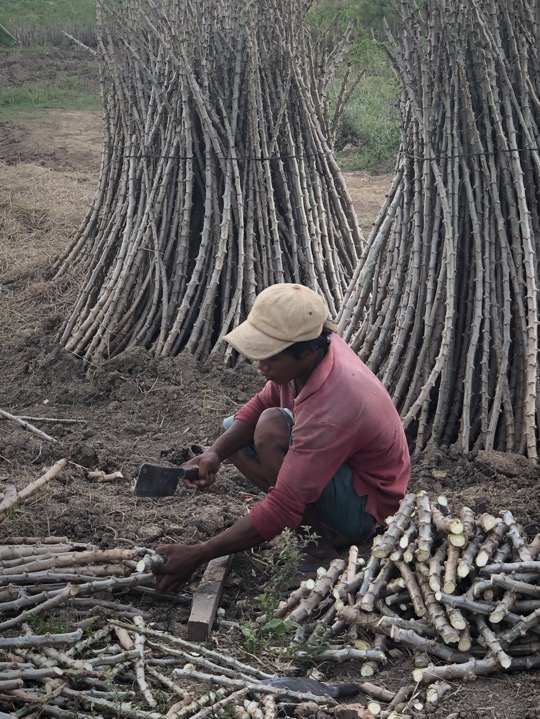 Field days:
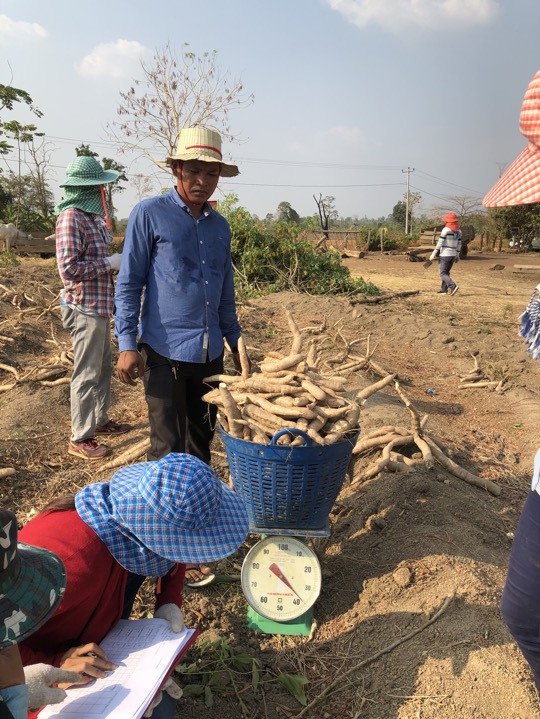 Varietal selections: Farmers’ participatory
	Yield and starch content
	Disease resistance 
(became very important)
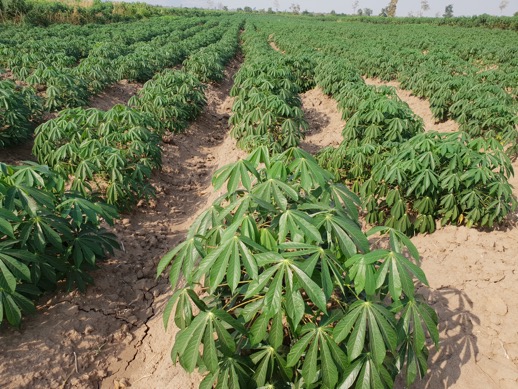 Disease infection
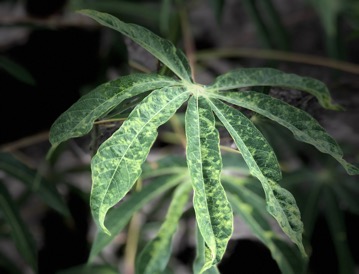 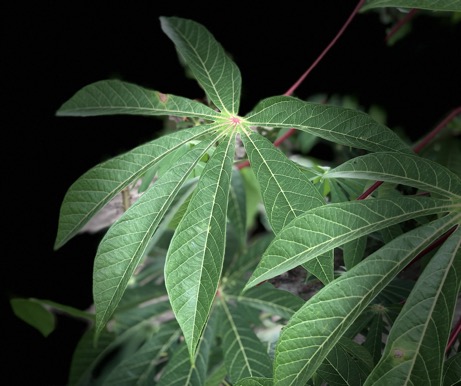 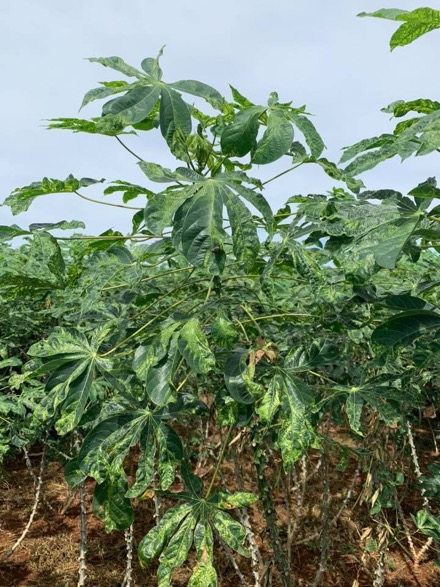 Field management

Fertilizer application: Farmers’ comments and projected benefit (economic analysis)
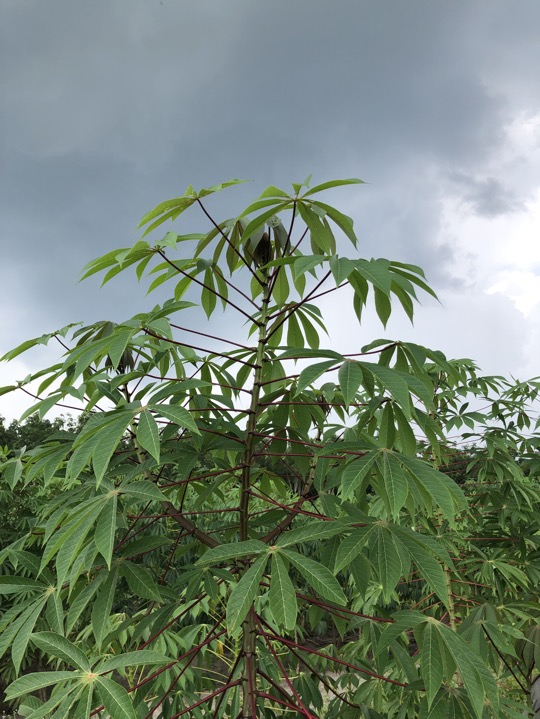 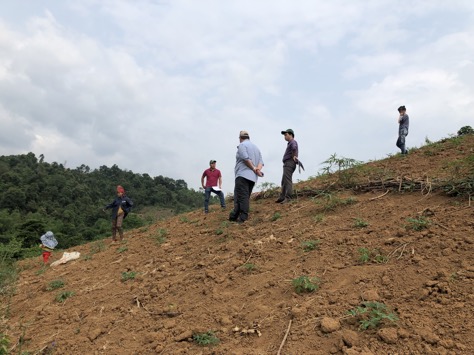 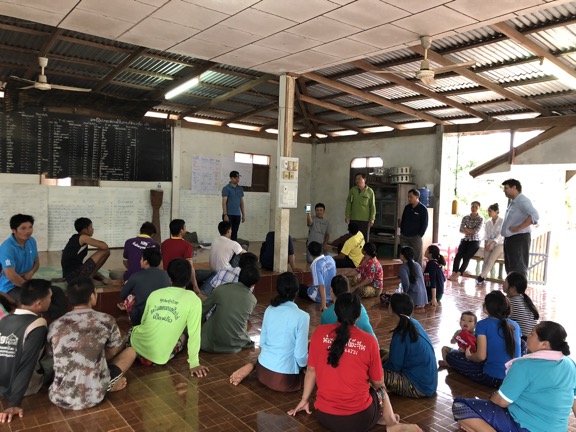 Fertilizer recommendation
Understanding of NPK values, by Region
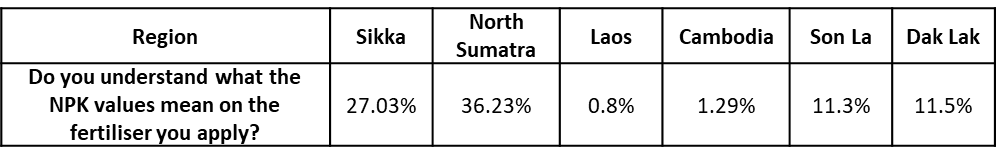 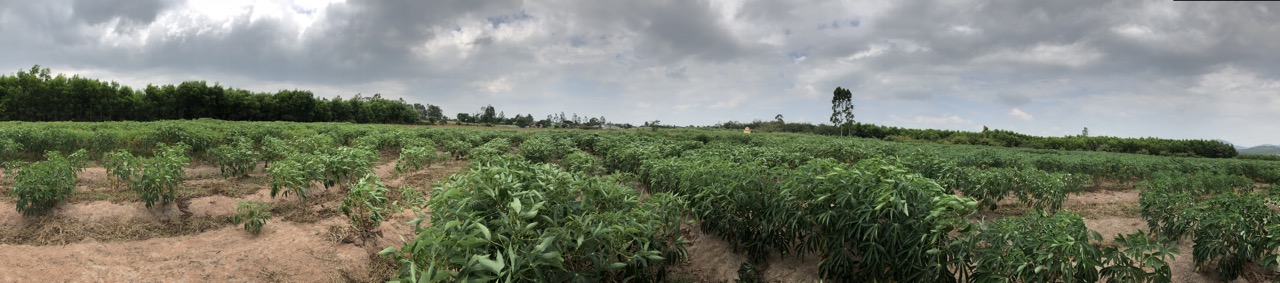 Why do we need to do all these?

Field level economics
Scaling strategy and Business model
Production risk
Fertilizer recommendation